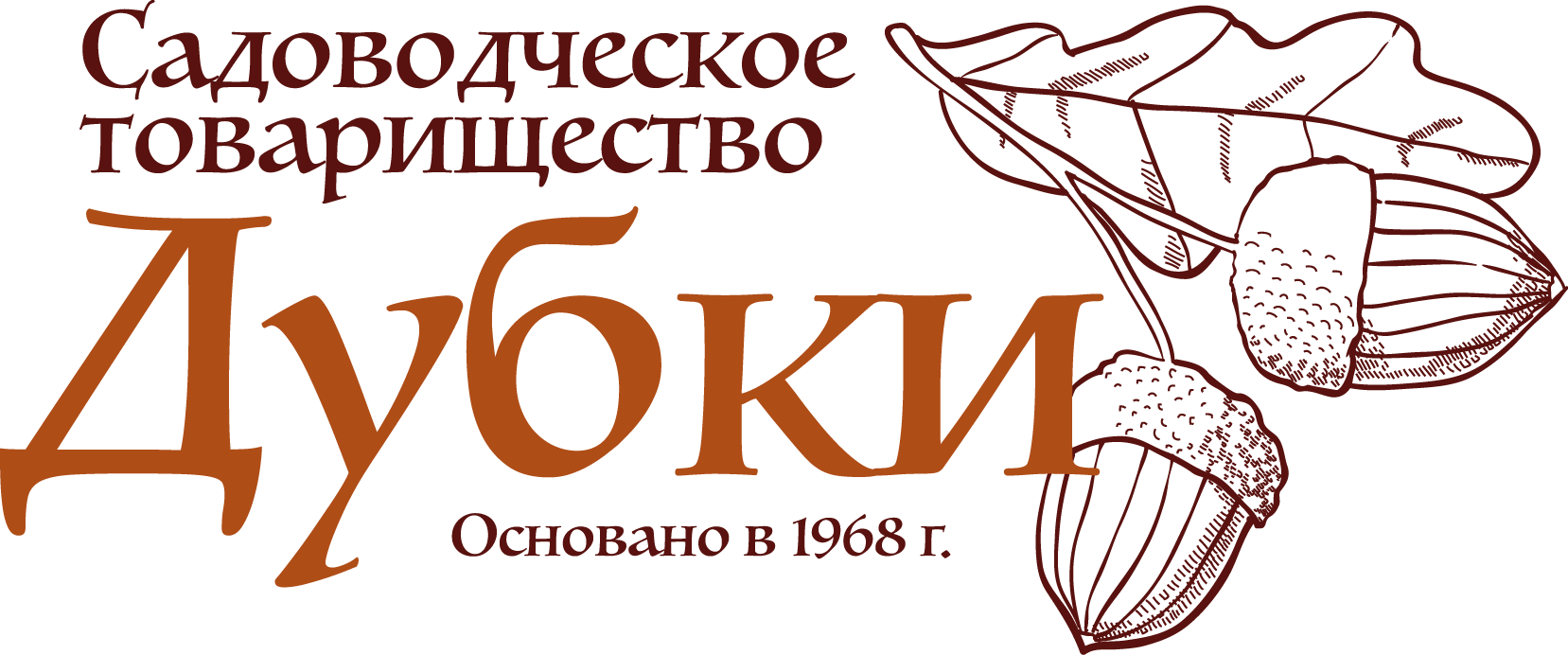 Итоговый отчет ПравленияСНТ «Дубки»
за финансовый период 2021 / 2022 
С 01.07.2021 по 30.06.2022
Структура доходов / расходов в 21/22
Структура доходов в 21/22
Структура расходов в 21/22
Погашение долга за ЧВ (21/22)
Должники
По состоянию на 30.06.2022 оплачено 90% от общей суммы.
Остаток долга за ЧВ – 195 250 руб.
Погашение долга за МЭС (21/22)
Должники
Должники
По состоянию на 30.06.2022 оплачено 69% от общей суммы.
Остаток долга за МЭС – 149 625 руб.
Погашение долга ЧВ прошлых периодов
По состоянию на 30.06.2022 оплачено 94% от общей суммы.
Остаток долга за ЧВ прошлых периодов – 354 000 руб.
Погашение долга ЧВ прошлые периоды
Должники
Погашение долга за транспорт (21/22)
По состоянию на 30.06.2022 оплачено 72% от общей суммы.
Остаток долга за транспорт – 15 386 руб.
Долг за прошлые периоды 19/20 и 20/21 (журнал ведется с 27.05.2020) – 12 600 руб.
Должники
Должники
Погашение долга за мусор (21/22)
По состоянию на 30.06.2022 оплачено 32% от общей суммы.
Остаток долга за мусор – 7 250 руб.
Должники
Прием платежей за выброс негабаритного мусора прекращен с 01.01.2022 в связи с переходом на новую систему вывоза мусора и заключением договора с региональным оператором Вороновской Администрации
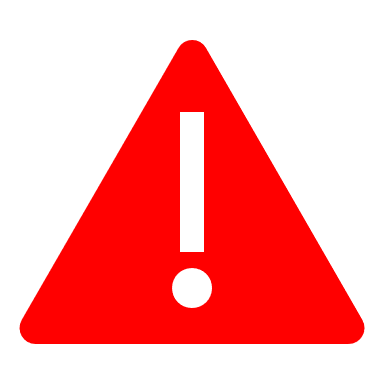 Работа с должниками прошлых периодов
Должники